Лабораторная работа № 3 Линейная регрессия
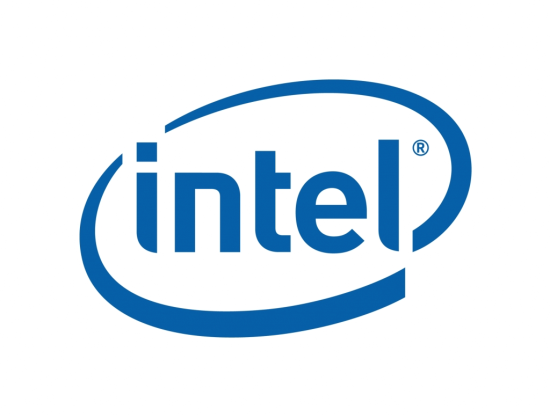 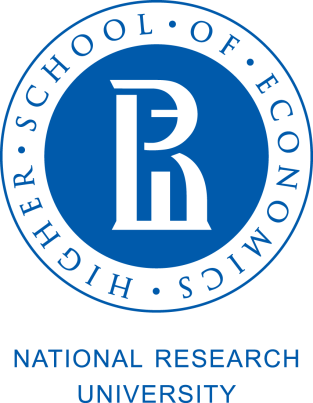 Бизнес-задача
Рассмотрим задачу прогнозирования цен на рынке недвижимости.
Бизнес-задача
Какими данными о недвижимости мы можем располагать?
Какие признаки влияют на цену?
Характеристики объектов недвижимости
Объективные характеристики:
технический паспорт
Субъективные характеристики (Как измерить?):
состояние объекта недвижимости;
престижность района;
…
Набор данных kc_house_data*
Рассмотрим задачу прогнозирование цен на примере набора данных kc_house_data.
 
kc_house_data содержит данные о продажах индивидуальных домов в период с мая 2014 года по май 2015 в округе Кинг, штат Вашингтон, США.
*https://www.kaggle.com/harlfoxem/housesalesprediction
Набор данных kc_house_data
Набор данных kc_house_data
Предобработка данных
Возможно ли уменьшить количество признаков?
Предобработка данных
Возможно ли уменьшить количество признаков?
Атрибуты id, date, zipcode, lat, long. 

Удаляем id, date, zipcode, lat, long и sqft_basement (sqft_basement= sqft_living- sqft_above).

Пропуски в данных? Нет
Выбросы?
Предобработка данных
Формат данных: csv файл с разделителем в виде запятой. Используем библиотеку pandas.
Линейная регрессия
Метод наименьших квадратов
Метод наименьших квадратов (регрессия на один признак)
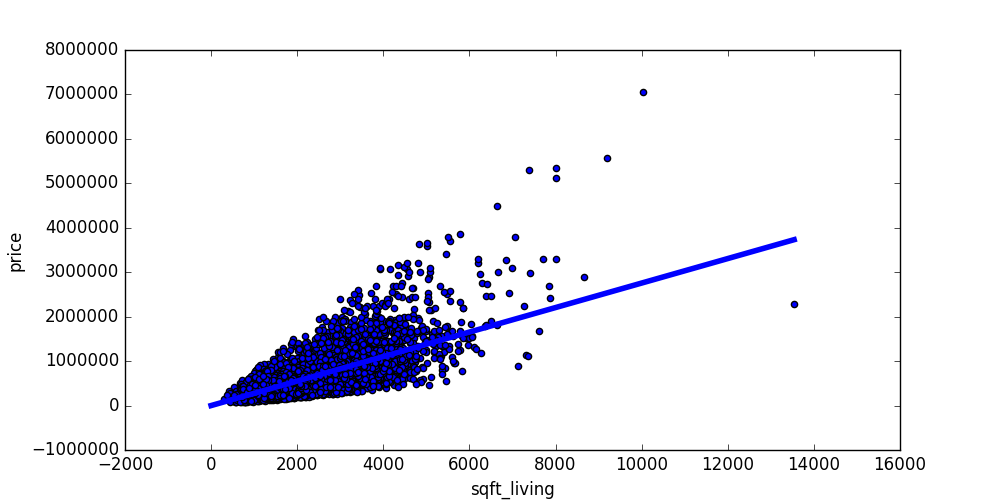 Как найти коэффициенты регрессии?
Как найти коэффициенты регрессии?
Как найти коэффициенты регрессии?
Алгоритм вычисления коэффициентов регрессии
Линейная регрессия (DAAL)
Прогнозирование (DAAL)
Линейная регрессия (Scikit-learn)
Прогнозирование (Scikit-learn)
Сравнение результатов и производительности
Сравнение результатов и производительности
Значимые коэффициенты регрессии
Значимые коэффициенты регрессии
Качество регрессионной модели
Коэффициент детерминации
Качество регрессионной модели
Среднеквадратичная ошибка
Для нахождения среднеквадратичной ошибки определим функцию RMSE.



Команда mean_squared_error, возвращает средний квадрат ошибки (MSE).
Качество регрессии (kc_house_data)
Качество регрессии (kc_house_data)
Как влияет формат данных на качество регрессии?
Действительно ли стоимость дома линейно зависит от признаков bedrooms, bathrooms, floors, view, condition, grade?

Будем считать эти признаки категориальными и бинаризуем их.
В результате был получен набор с 79 признаками.
Качество регрессии (kc_house_data)
Гребневая регрессия
Гребневая регрессия
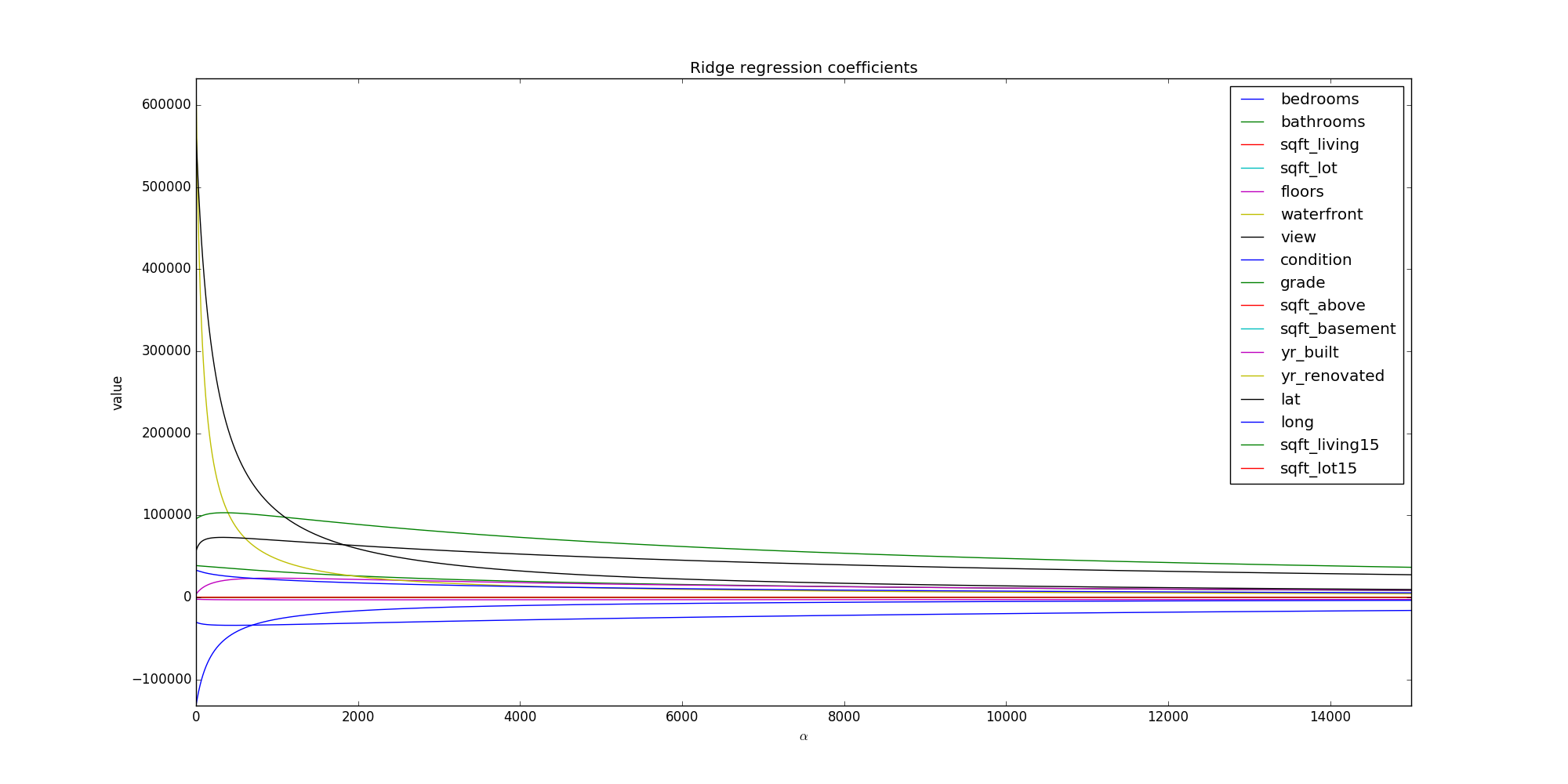 Как найти коэффициенты регрессии?
Гребневая регрессии (DAAL)
Прогнозирование (DAAL)
Гребневая регрессии (Scikit-learn)
Коэффициенты регрессии (kc_house_data)
Качество регрессии (kc_house_data)
Bias-Variance Tradeoff
Bias-Variance Tradeoff
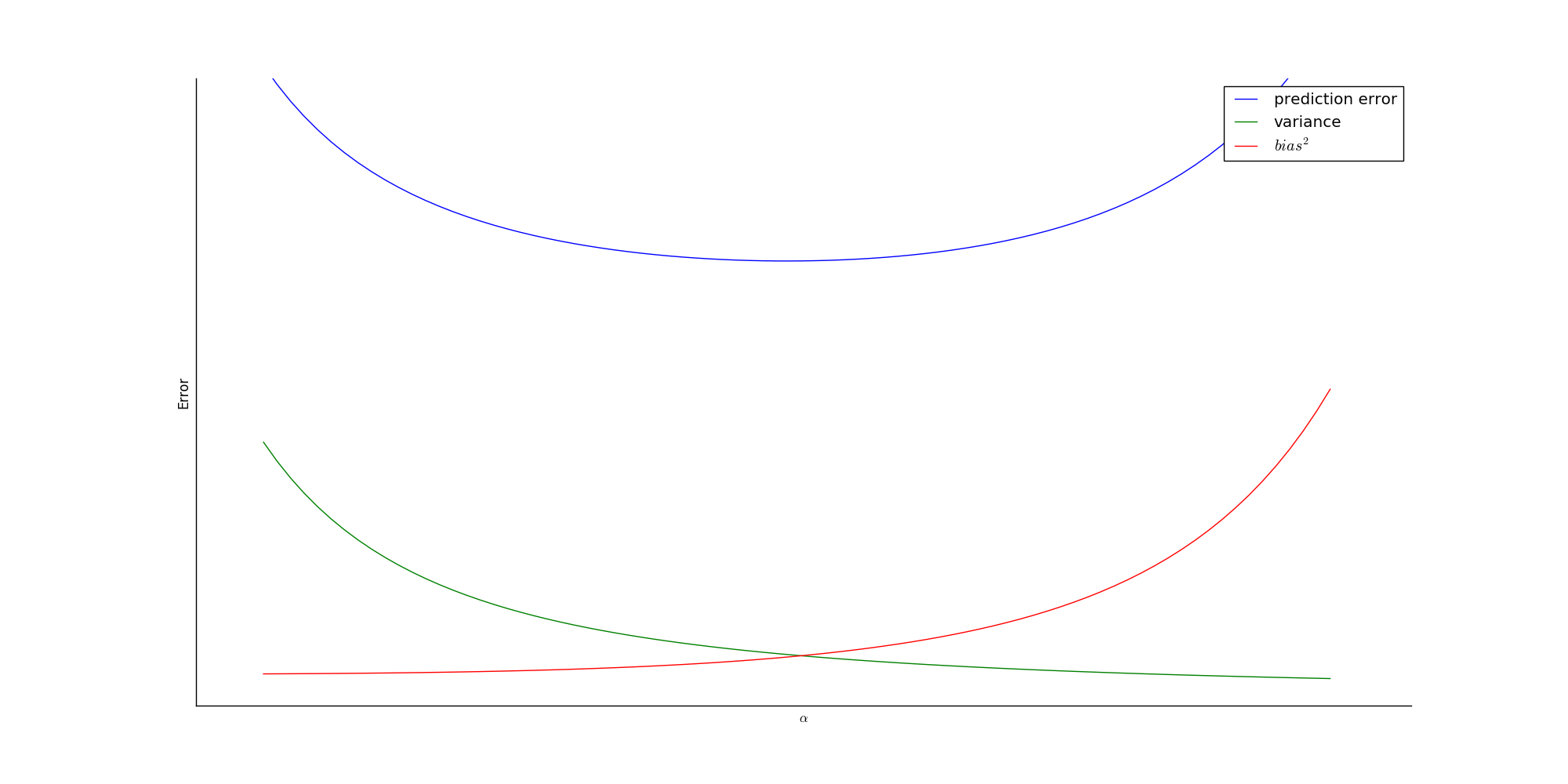 Качество регрессии (kc_house_data)
Набор данных kc_house_data был разделен на обучающую и тестовую выборку в соотношении 80/20.
Лассо
Лассо
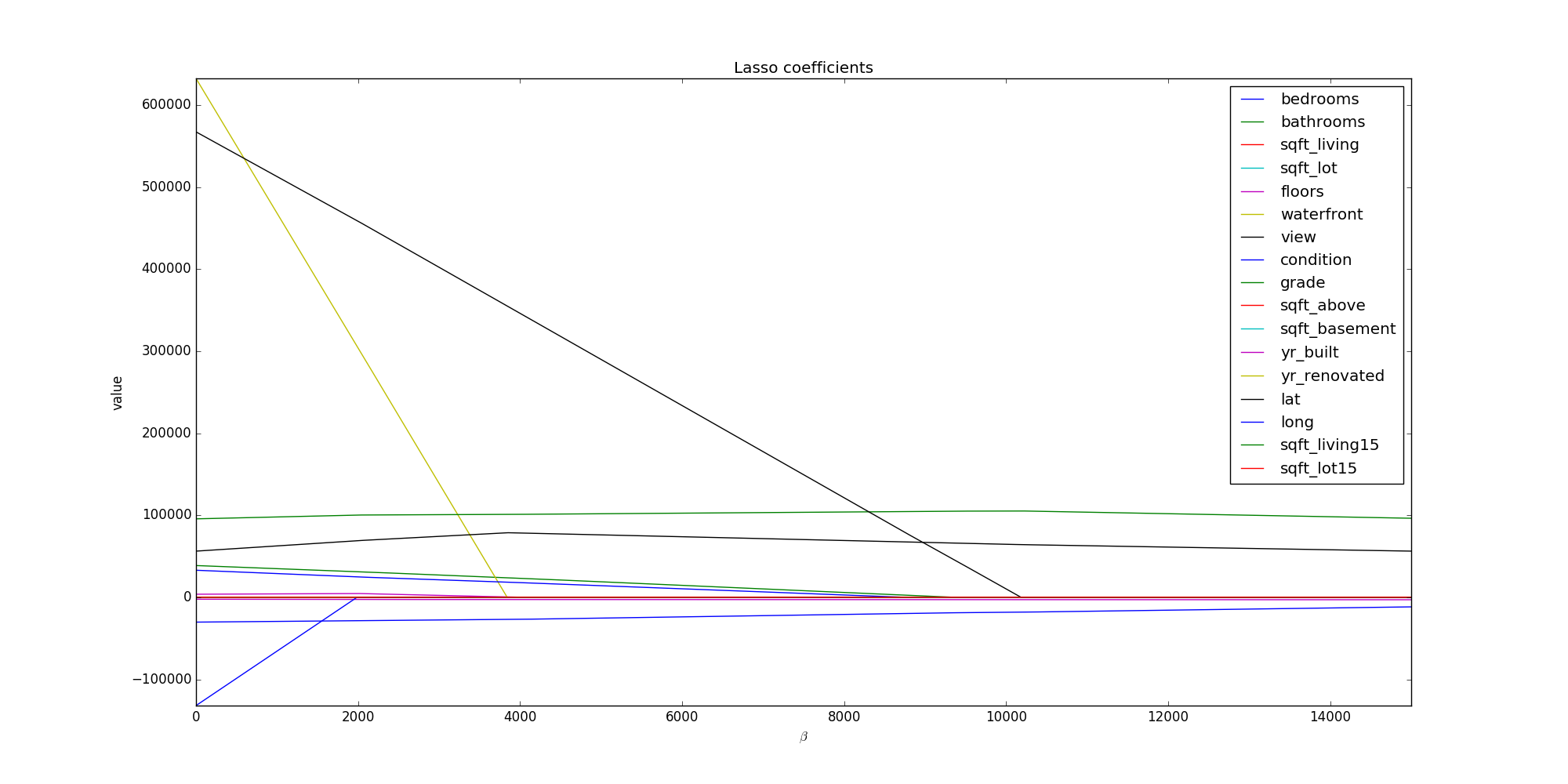 Как найти коэффициенты регрессии?
Как найти коэффициенты регрессии?
Лассо (Scikit-learn)
Качество регрессии (kc_house_data)
Коэффициенты регрессии (kc_house_data)
Практическое задание
1. Выполните предобработку данных (preprocessing):
	а) Анализ и удаление выбросов
	б) Анализ и восстановление пропусков
	в) Стандартизация данных
	г) Обсудить возможность выделения характерных признаков (feature extraction).  
2. Выполнить вычисления по модели многомерной линейной регрессии и провести анализ полученной модели:
	а) Оценить качество регрессии по коэффициенту детерминации
	б) Оценить ошибку RMSE
	в) Выделить значимые и незначимые коэффициенты регрессии (см. https://software.intel.com/en-us/node/681922)
Практическое задание
3. Валидация и сравнение различных методов:
	а) Выделение обучающей и тестовой выборки
	б) Построение модели по обучающей выборке разными методами. Анализ и сравнение моделей
	в) Валидация моделей на тестовой выборке. Сравнение ошибок.
4. Сравните время выполнения нахождения коэффициентов регрессии методом гребневой регрессии в Scikit-learn и DAAL.